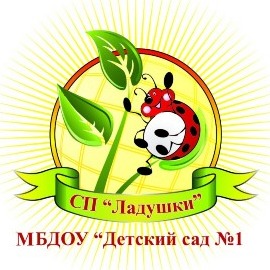 Муниципальное бюджетное дошкольное образовательное учреждение 
ДС №1 СП «Ладушки»
Адаптация 
ребенка 
к детскому саду
Подготовили воспитатели группы №5:
Старицына Елена Валерьевна
Аккужина Анна Александровна
Адаптация
- это приспособление организма к новой обстановке, а для ребенка детский садик несомненно является новым, еще неизвестным пространством, с новым окружением и новыми отношениями.
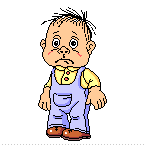 Цель адаптации: создать благоприятные условия социальной адаптации ребенка к условиям дошкольного учреждения.  Задача: разработать комплекс мер по повышению адаптационных возможностей детей раннего возраста. Основой для хорошей адаптации:служат благоприятные условия, соблюдение режима  дня, доброжелательные  взаимоотношения, гигиенические навыки, чистота, свежий воздух  и многое другое.
Степени адаптации
ЛЕГКАЯ СТЕПЕНЬ АДАПТАЦИИ
сдвиги нормализуются в течение 10—15 дней, ребенок
прибавляет в весе, адекватно ведет себя 
в коллективе, болеет не чаще обычного;
СРЕДНЯЯ СТЕПЕНЬ АДАПТАЦИИ
сдвиги нормализуются в течение месяца, при этом ребенок на короткое время теряет  в   весе, может наступить заболевание длительностью 5—7 дней, есть признаки психического стресса;
ТЯЖЁЛАЯ СТЕПЕНЬ АДАПТАЦИИ
     длится от 2 до 6 месяцев, ребенок часто болеет,
     ребёнок трудно  преодолевает адаптационные
     процессы, теряет уже имеющиеся навыки, может
     наступить как физическое, так и психическое
     истощение организма.
Факторы  от которых
 зависит течение 
адаптационного периода
Продолжительность процесса адаптации может ограничиваться одним днем или  быть сколь угодно долгой.
Уровень, т.е. успешность адаптации, выводиться из взаимосвязи продолжительности адаптационного периода и поведенческих реакций.
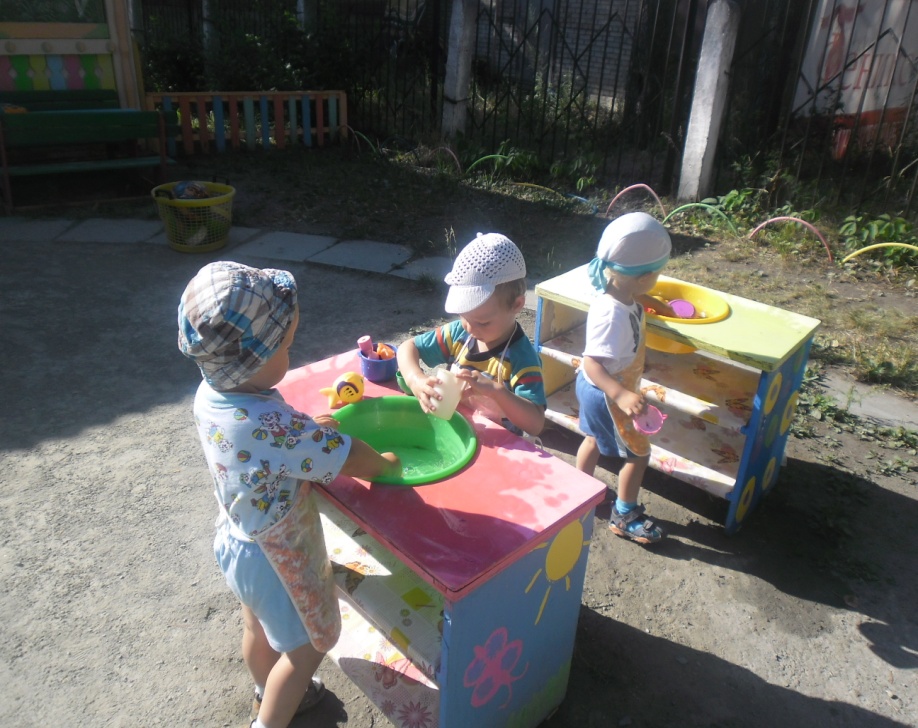 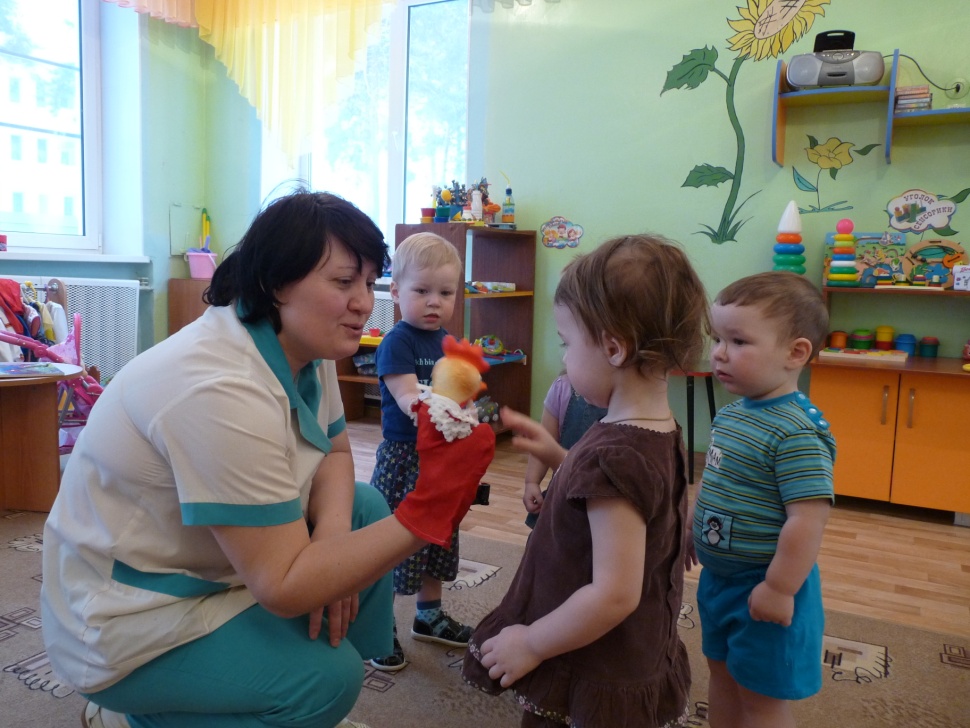 Основные факторы поведенческой адаптации:
1. Эмоциональное состояние
2. Коммуникабельность
3. Послеполуденный сон
4. Аппетит
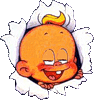 Определение поведенческой реакции в соответствии с оценкой факторов адаптации1.Эмоциональное  состояние
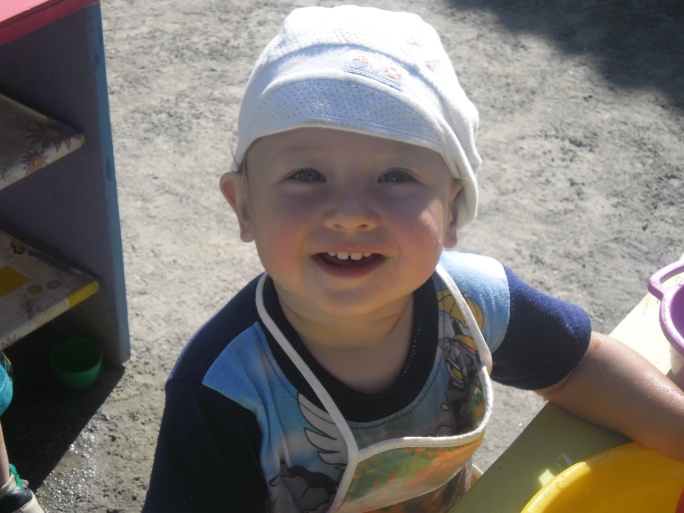 -весел, жизнерадостен, подвижен, активен
-улыбается, настроение хорошее, спокоен
-иногда задумчив, замкнут
-легкая плаксивость, хныканье
Плачет за компанию, плачь приступообразный
-сильный, профилактический плач, подавленное настроение.
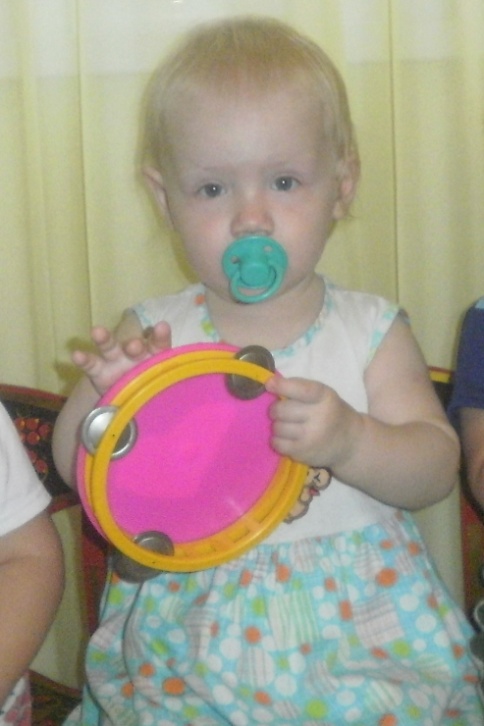 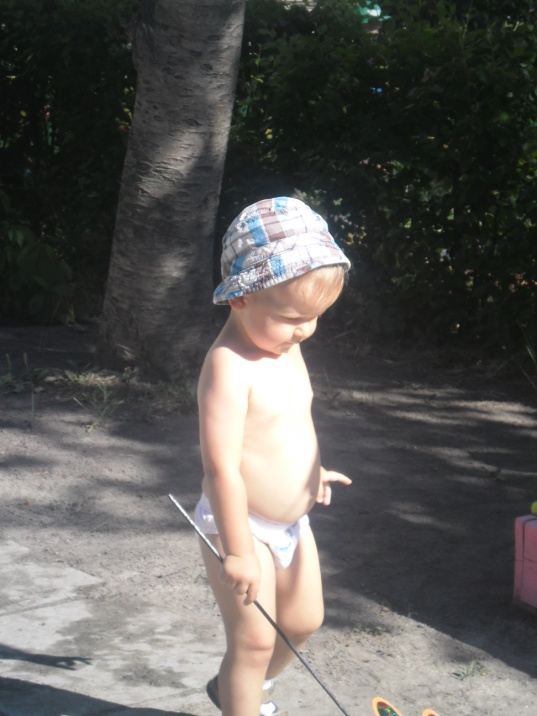 2.Социальные контакты ребенка
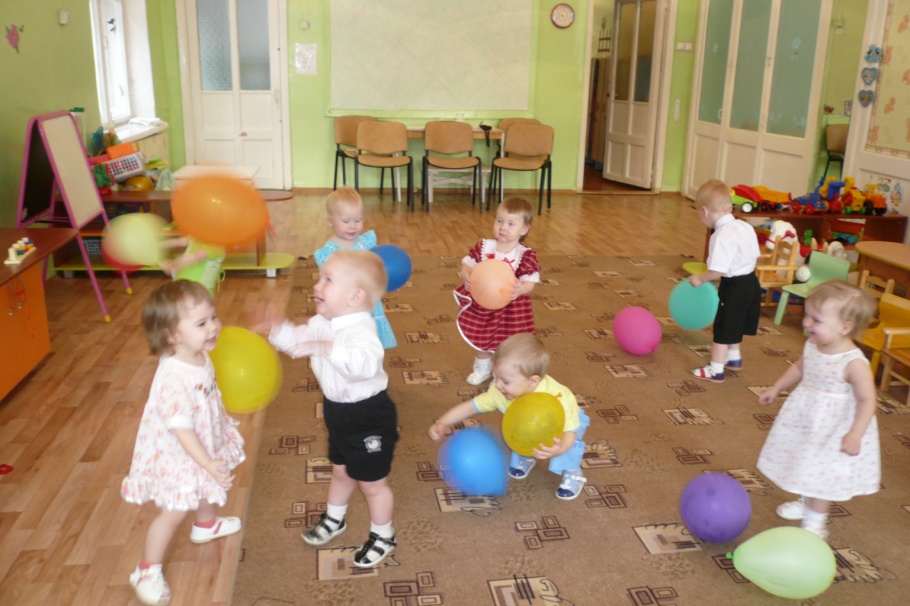 -много друзей, охотно играет с детьми
-сдержан, просится на руки; неохотно играет с детьми
-безразличен к играм, отстранен, замкнут
-невесел, с детьми не контактирует, даже если вовлечен в игру
-проявляет тревогу. Бросает начатые игры
-недружелюбен, агрессивен, мешает детям играть.
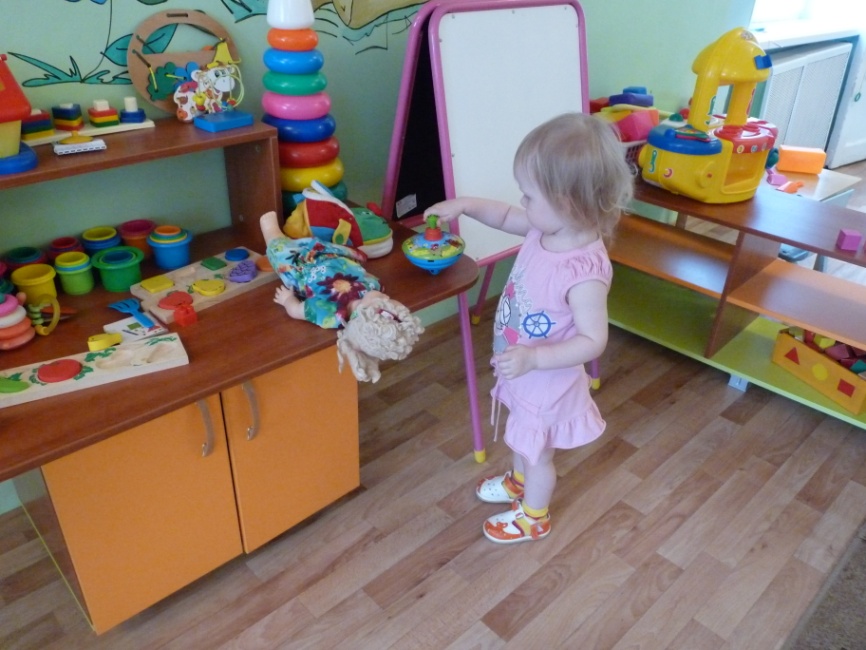 3. Сон ребенка
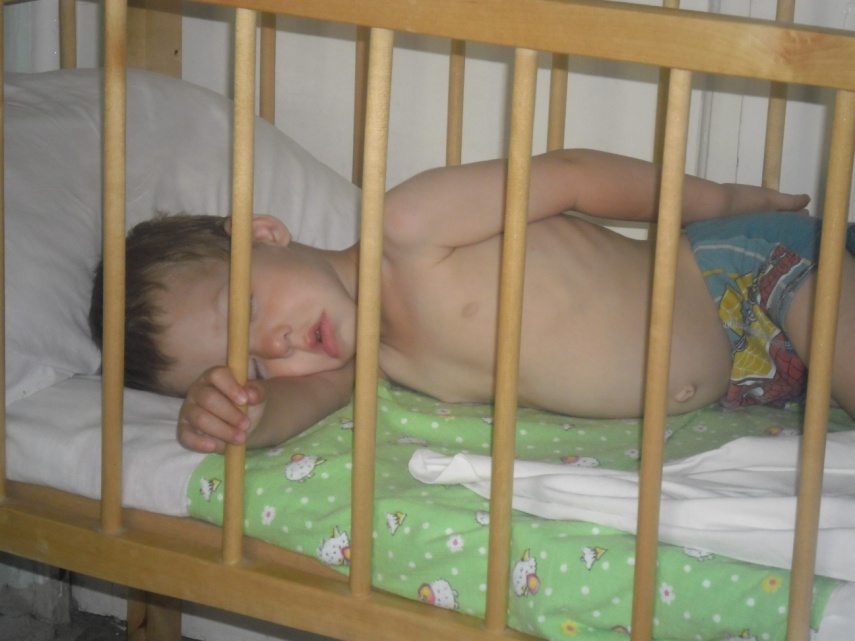 -сон спокойный, глубокий, засыпает быстро
-сон спокойный
-засыпает не скоро, спит спокойно, не долго
-засыпает с хныканьем, тревожен во сне
-засыпает с плачем,  долго, беспокоен во сне
-отсутствие сна, плач.
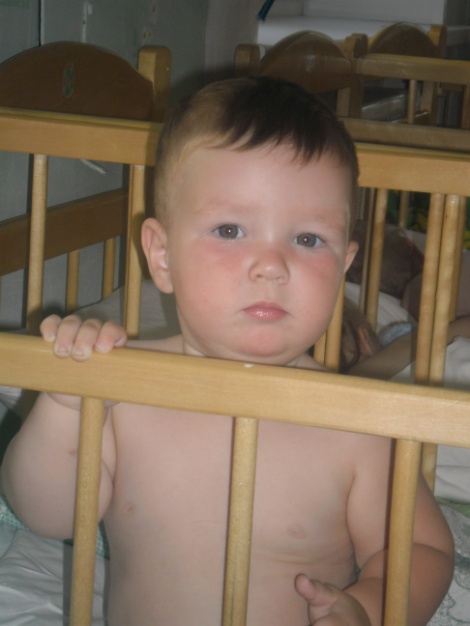 4. Аппетит ребенка
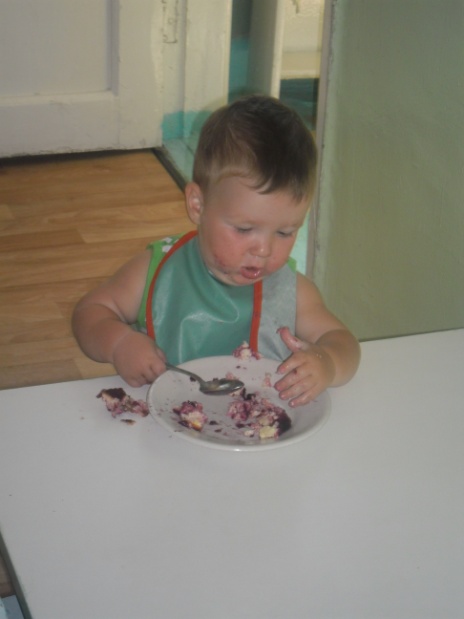 -очень хороший аппетит, съедает все с удовольствием
-нормальный аппетит, ест до насыщения
-аппетит выборочный, но насыщенный
-отвергает некоторые блюда, капризничает
-ест долго неохотно, приходится следить за тем, чтобы ел
-отвращение к еде, кормление мучительно.
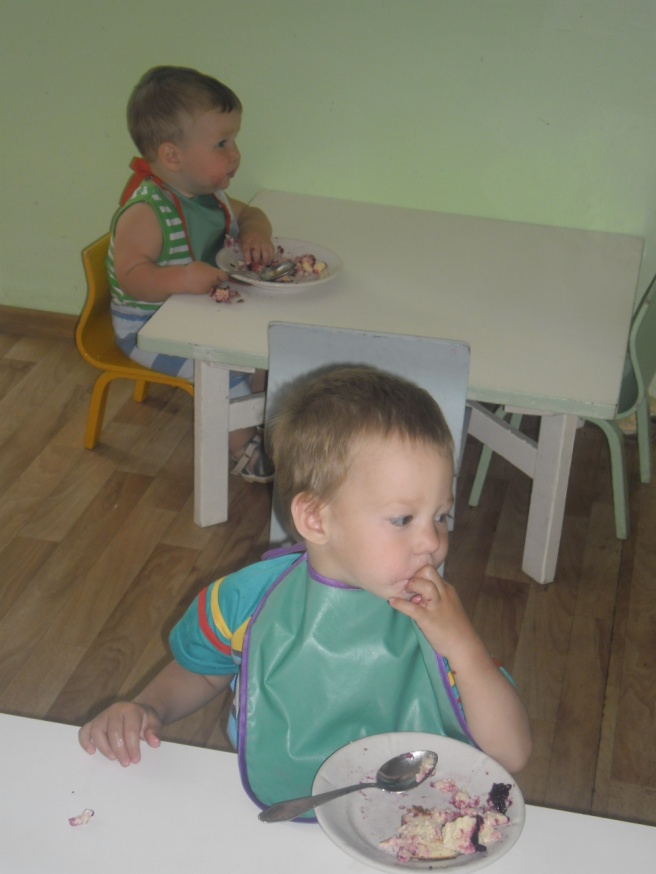 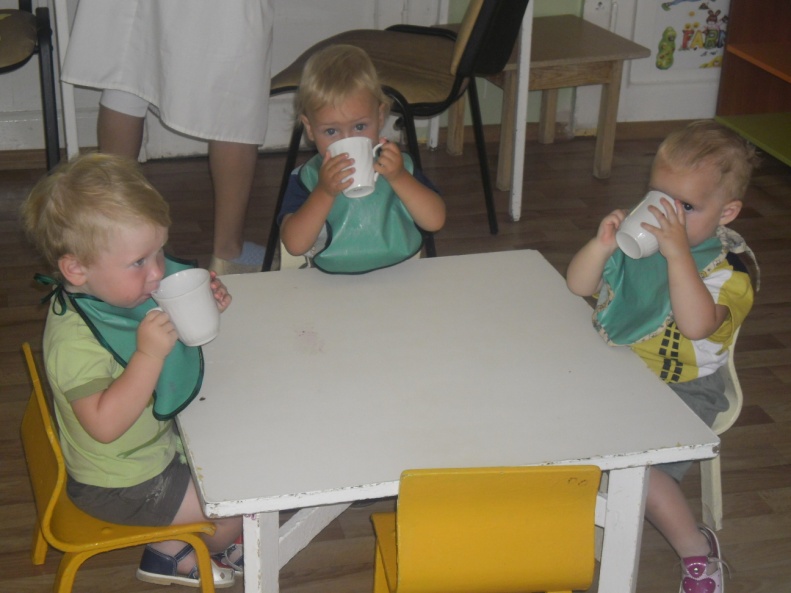 С поступлением ребенка в дошкольное учреждение в его жизни происходитмножество изменений:
строгий режим дня,
отсутствие родителей в течение девяти и более часов,
новые требования к поведению, 
постоянный контакт со сверстниками,
новое помещение, таящее в себе много неизвестного, а значит, и опасного,
другой стиль общения.
Все эти изменения обрушиваются на ребенка одновременно, создавая для него
стрессовую ситуацию
которая без специальной организации
может привести
к невротическим реакциям,
таким, как
капризы,
страхи,
отказ от еды,
частые болезни 
и т.д.
Ребенок должен приспособиться к новым условиям, т.е.
Адаптироваться
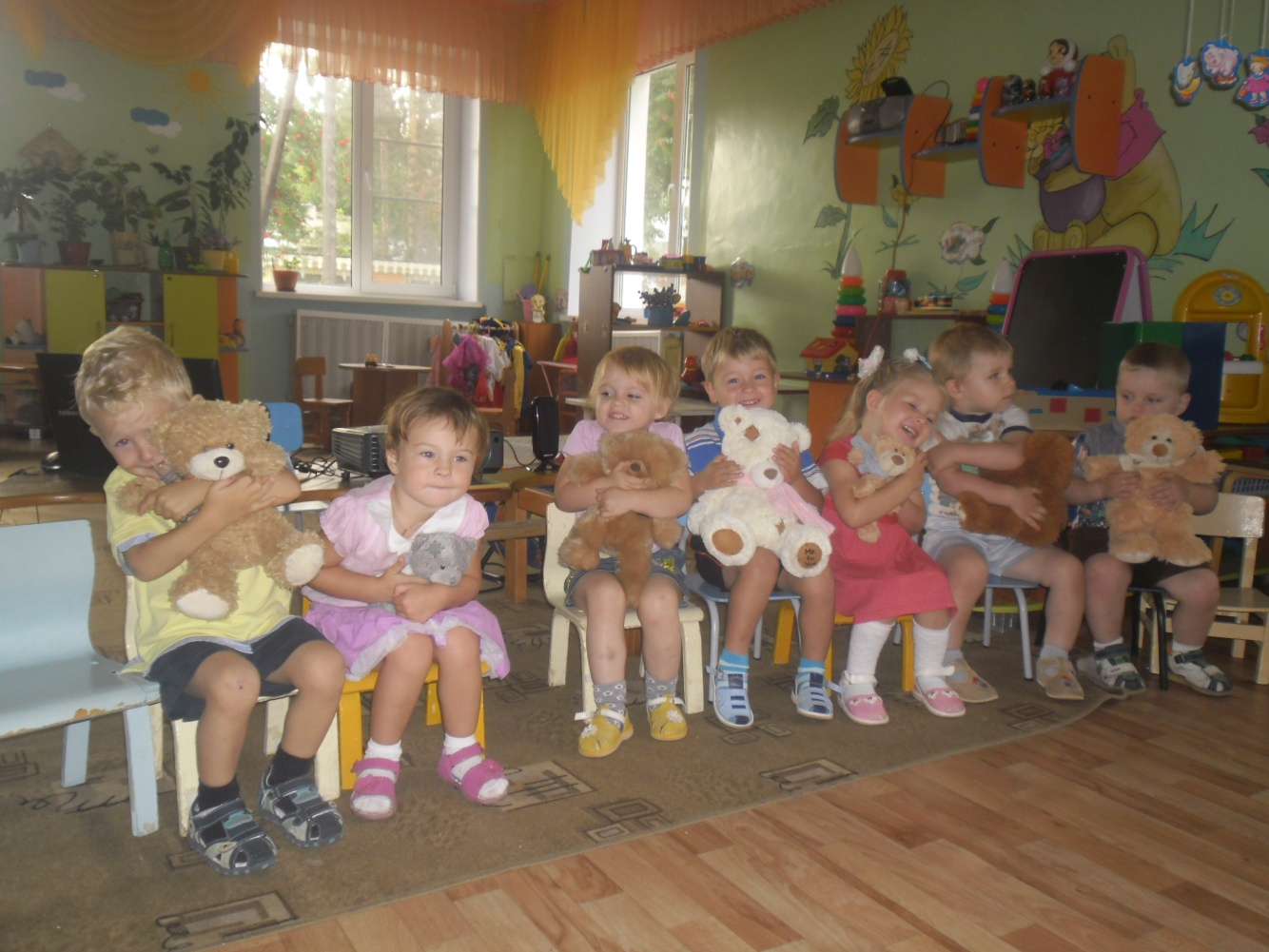 СПАСИБО ЗА ВНИМАНИЕ!!!